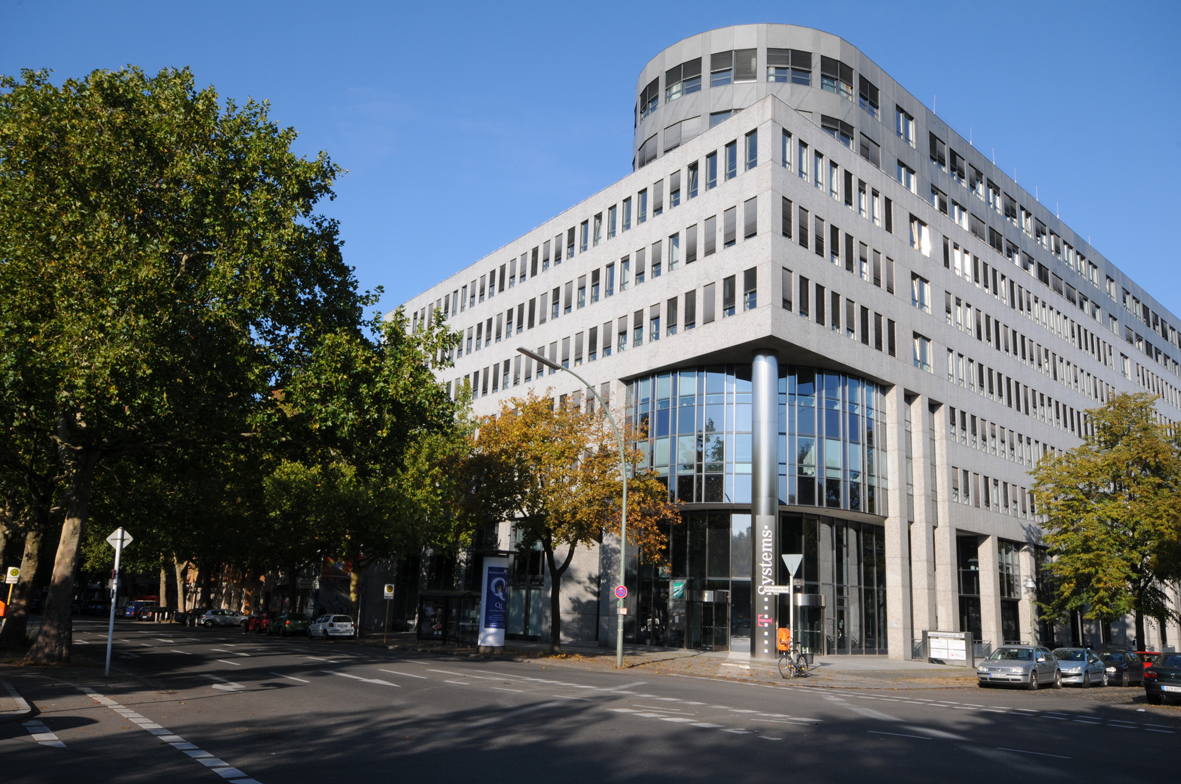 Fraunhofer Institute FOKUS
Future Applications and Media
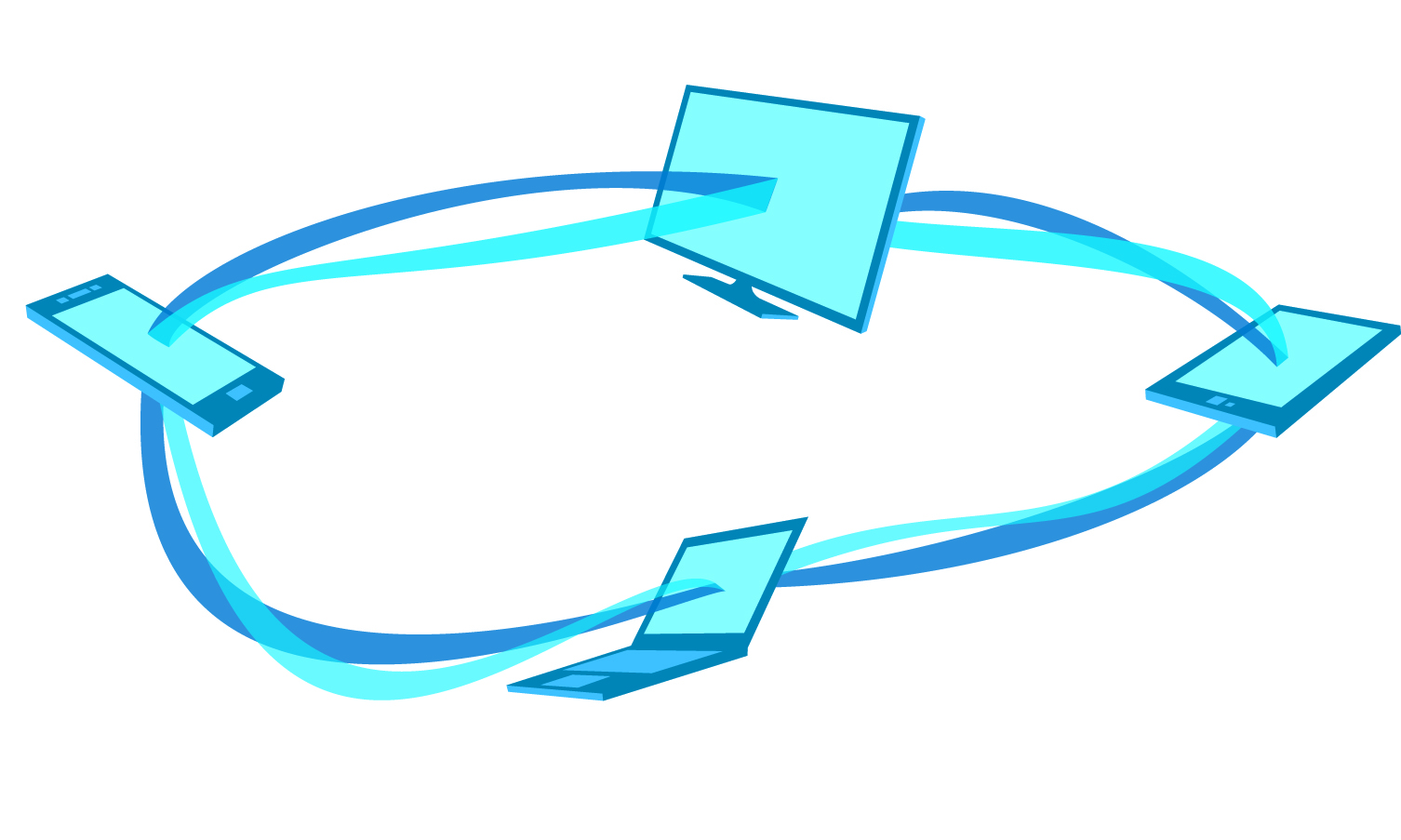 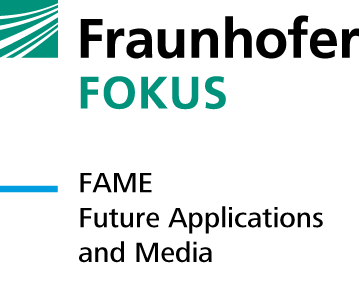 Challenges for enabling targeted multi-screen advertisement for interactive TV services
Louay Bassbouss, louay.bassbouss@fokus.fraunhofer.de,
Dr. Stephan Steglich, stephan.steglich@fokus.fraunhofer.de
The Fourth W3C Web and TV Workshop, 12–13 March 2014, Munich, Germany
Outline
Use Case: Multi-Screen Advertisement in Multi-View Scenarios

Opportunities and Challenges for Developing interactive TV services

Multi-Screen for the Web

DASH and DRM
3
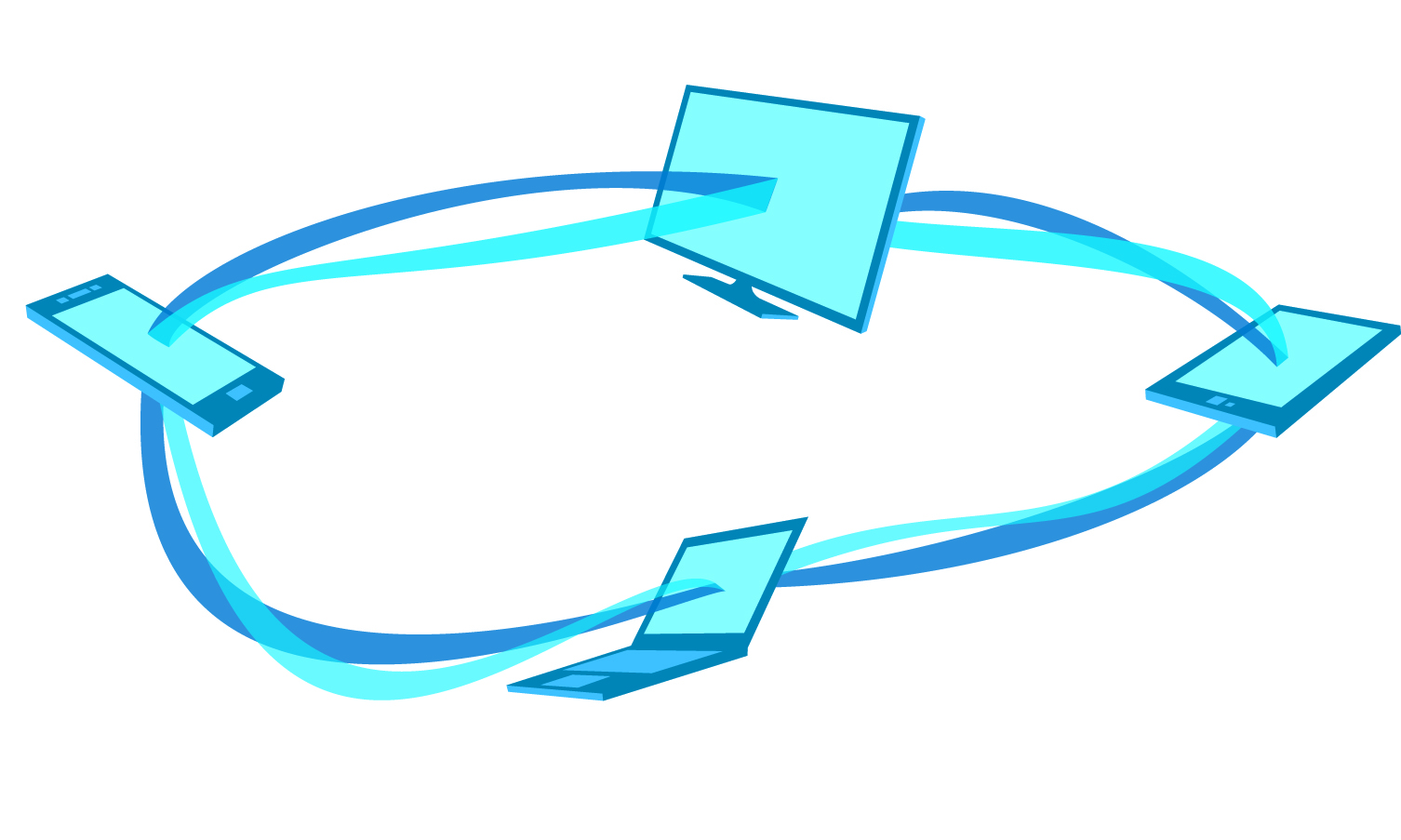 Use Case
Multi-Screen Advertisement in Multi-View Scenarios
4
Use CaseMulti-Screen Advertisement in Multi-View Scenarios
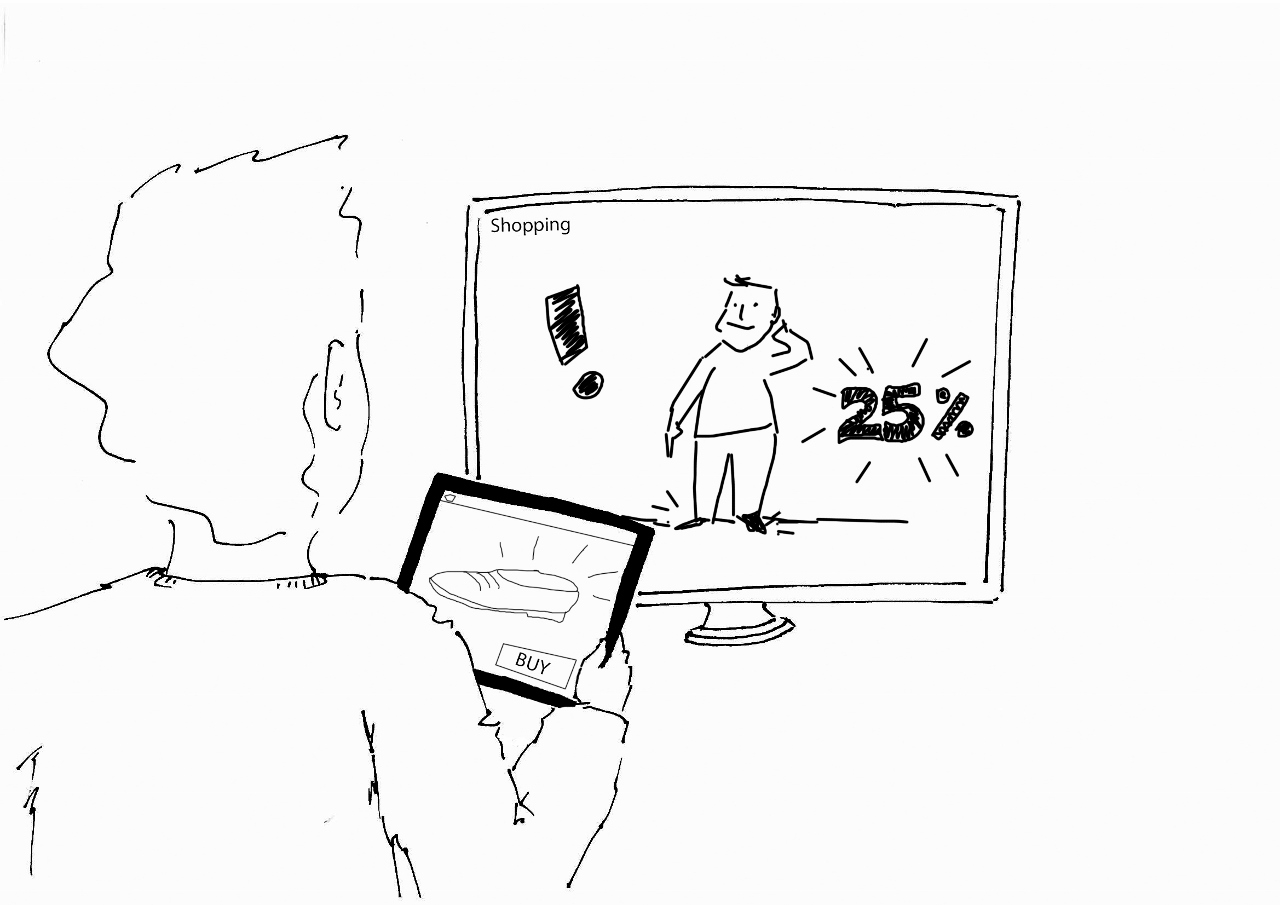 Main camera perspective on TV (e.g. Formula 1 race camera)
Other camera perspectives on companion devices  (e.g. Formula 1 cockpit camera perspective)
Interaction: user can select his favorite driver or team and request to display additional information on TV or CS
During commercial breaks, the companion device displays interactive companion App related to the Ad on the TV
http://www.w3.org/2011/webtv/wiki/Media_APIs/Use_Cases#12._.22Use_Case_Twelve_.E2.80.93_Multiscreen_Advertisement.22
5
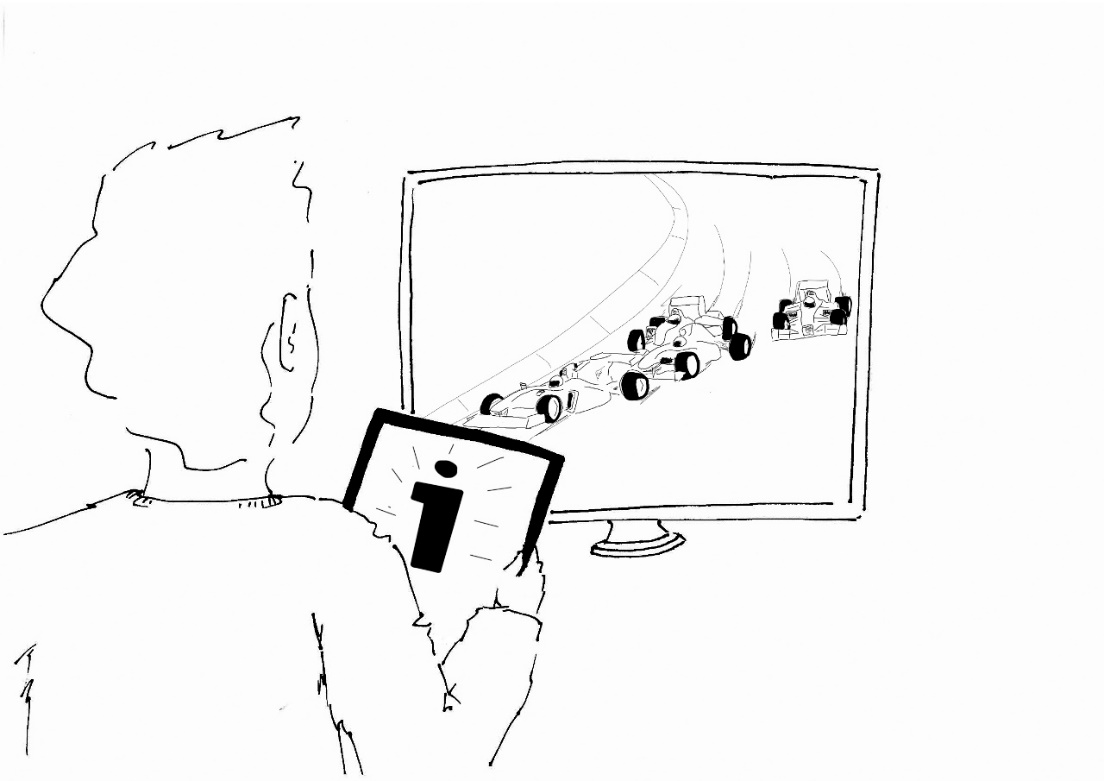 1
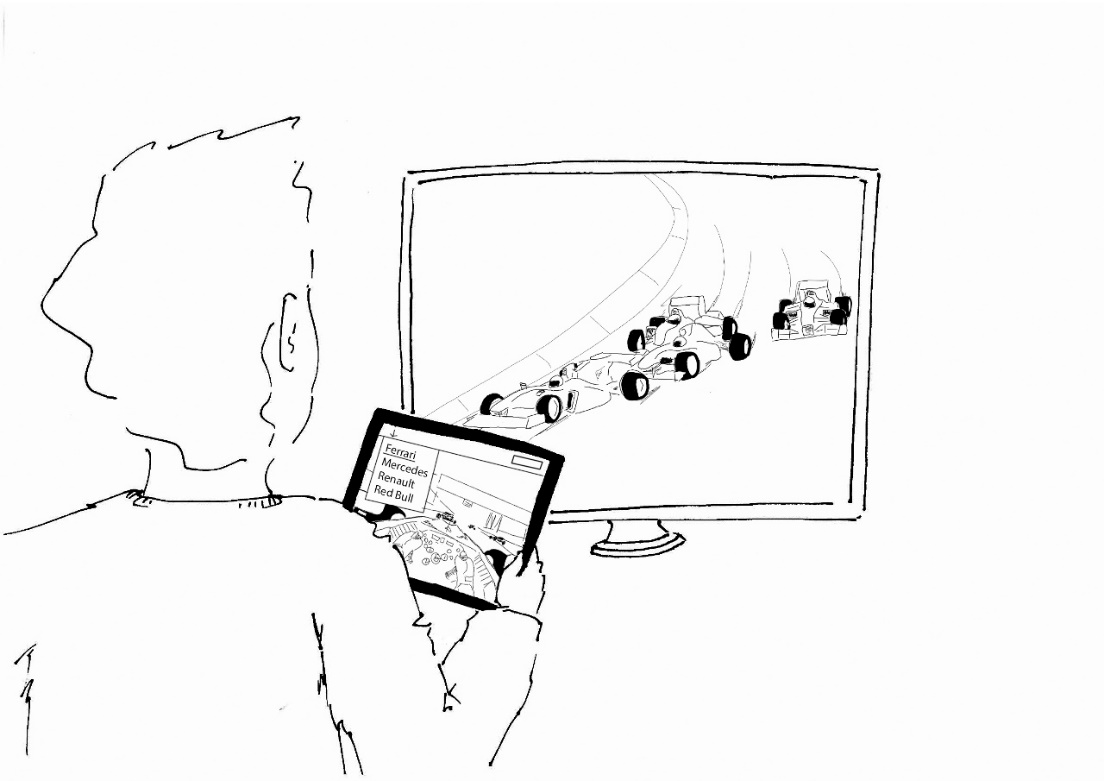 2
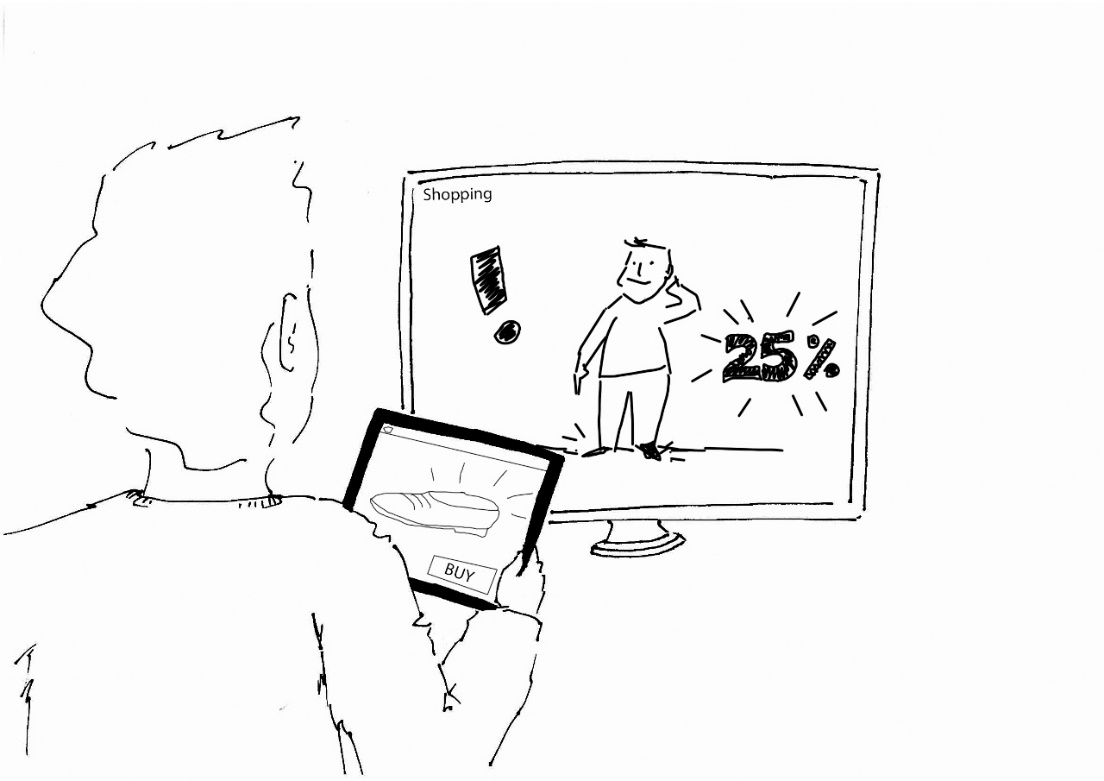 3
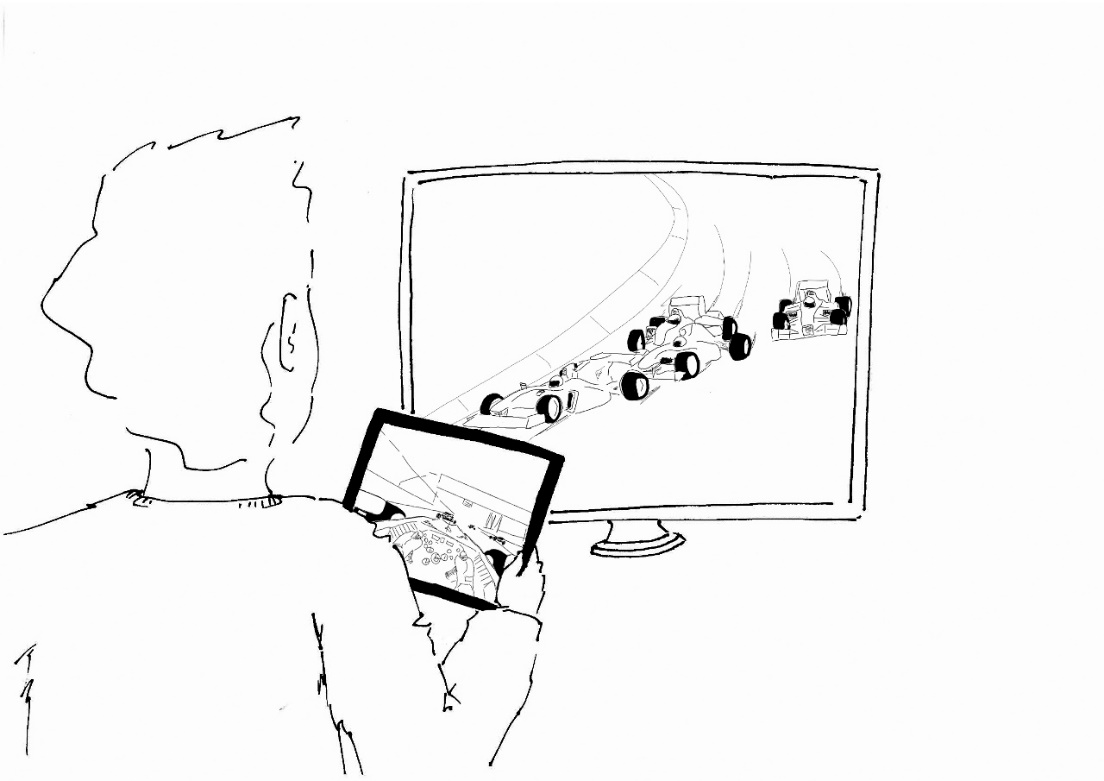 4
6
7
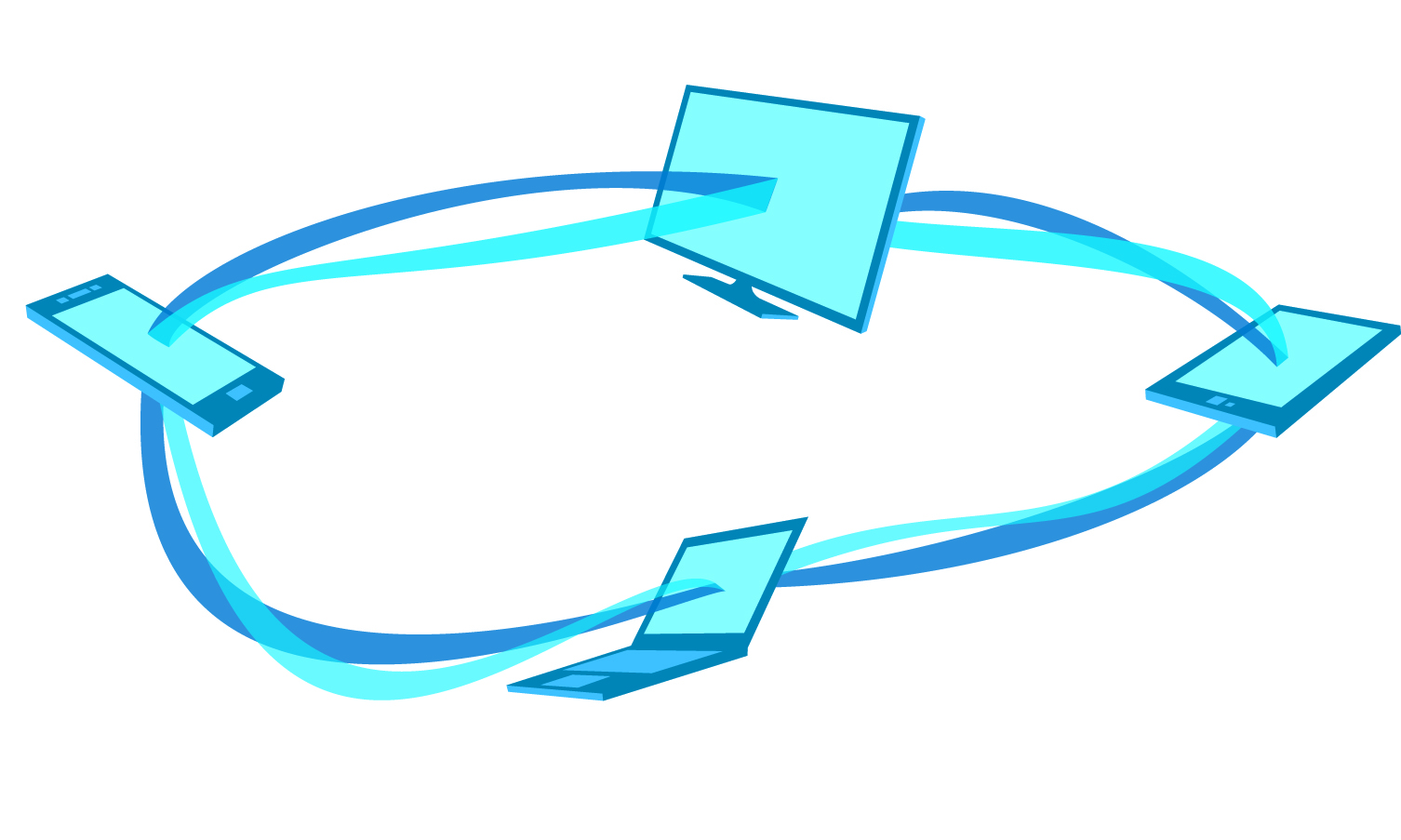 Opportunities and Challenges for Developing interactive TV services
8
Opportunities and Challenges for Developing interactive TV services
Our experiences in designing and developing TV services result in 10 suggestions for general TV development and a differentiation of general in-app logic and technology dependent code

Some web elements would benefit even more from a common standard dictating just one way of implementation especially audio/video elements

The implementation of audio/video elements differs when using standardized web technologies on different platforms (e.g. HTML-Object-Tag vs. HTML5-Video-Object vs. proprietary solutions)

Using only one object for all platforms offering access to all needed functions, parameters as well as sync and stream events, via standardized APIs would leverage the current TV application development a lot.

These APIs must make it possible to handle broadcast, broadband and local audio/video content.
9
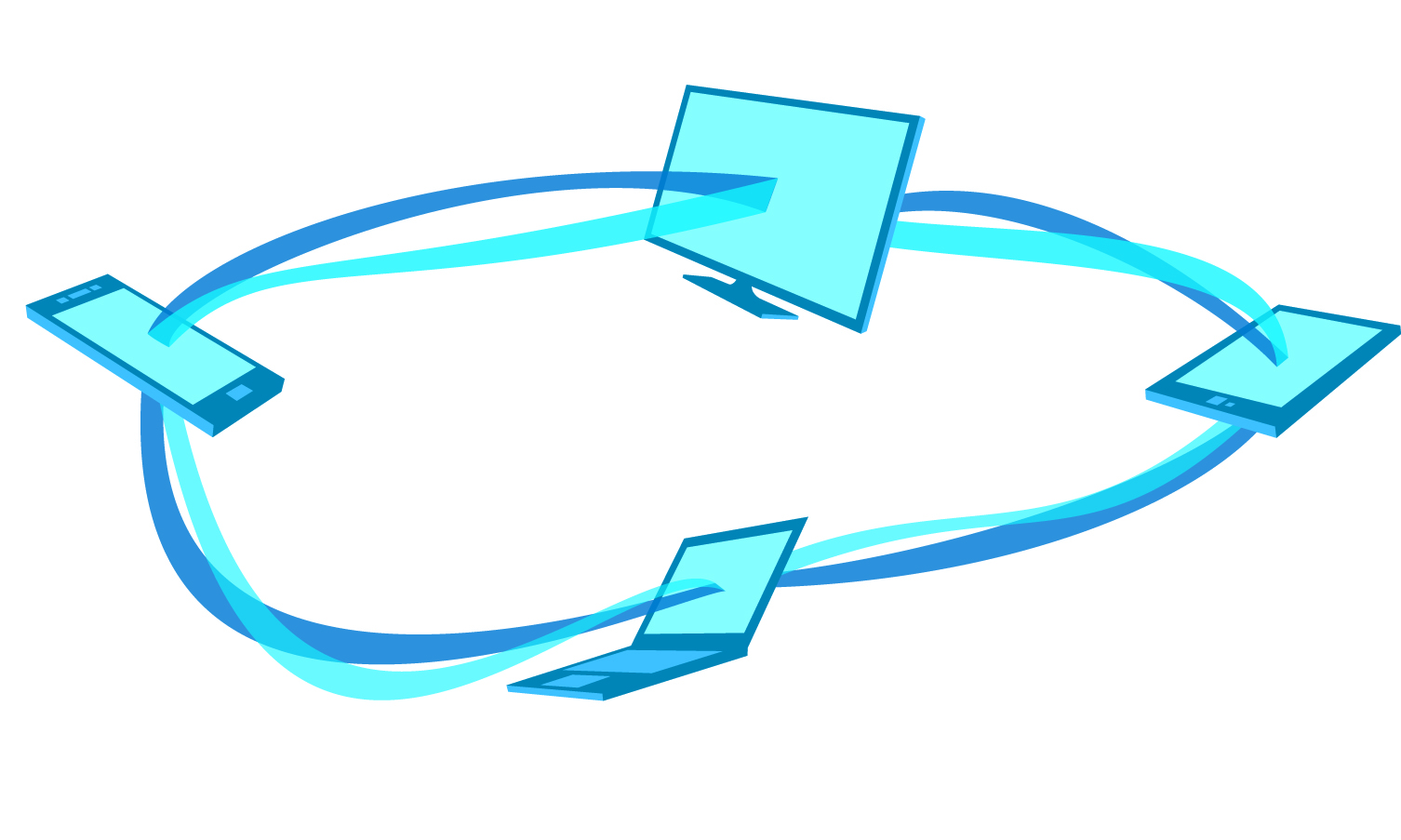 Multi-Screen for the Web
10
Multi-Screen for the WebMain Multi-Screen requirements identified from the Use Case
Notification and App Launch: There SHALL be a mechanism that allows a TV service to send a push notification to a companion device (or many companion devices) containing all information necessary to launch a specific application

App2App communication: There SHALL be a mechanism that allows the TV service and companion applications to exchange content in both directions.
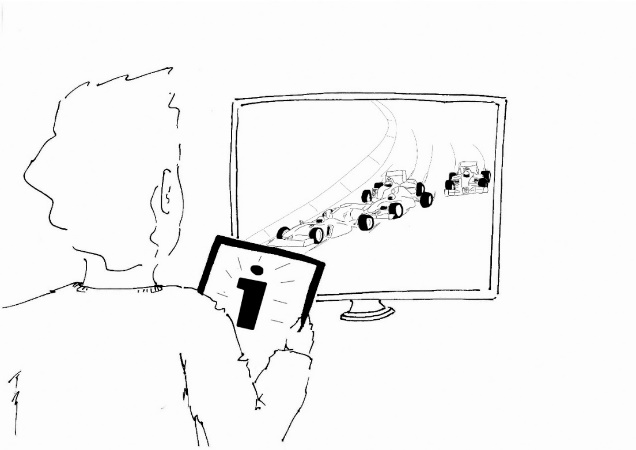 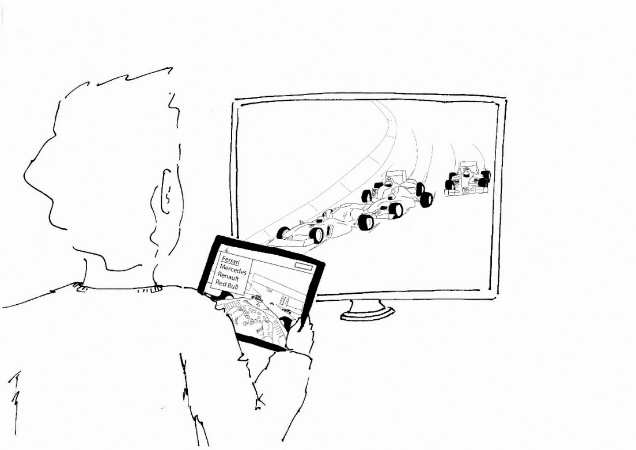 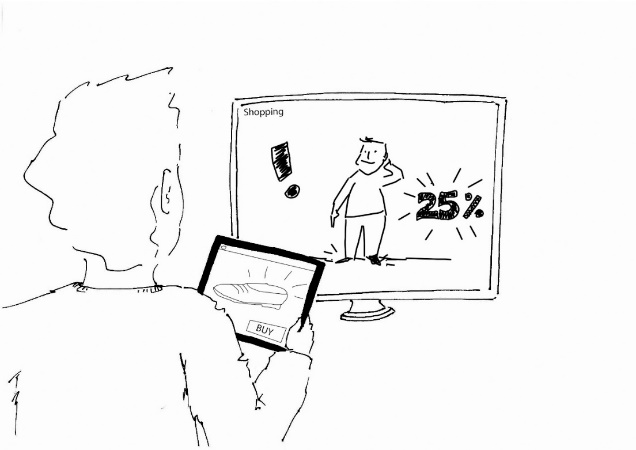 Notification
Launch
Communication
11
Relevant Standards and gapsNotification and App Launch
Existing W3C APIs that address Notifications:
The W3C Web Notifications specification provides an API to display notifications to alert users outside the context of a web page [http://www.w3.org/TR/notifications].
The Web Notifications API is relevant for local but not for remote notifications: notifications are displayed on the same device where the UA is running


Ideas for new API that addresses Notification and App Launch at same time:  
The TV application get notified when a companion device is connected or disconnected. 
Abstracts from discovery and pairing mechanisms used behind
When the TV application receives a device connection event, it should be able to send a launch request to the connected companion device 
The companion device displays a notification similar to Web Notifications
If the user clicks on the notification, the requested application will be launched and a connection between TV and companion device will be established
12
Possible technical specificationNotification and App Launch
TV Application part
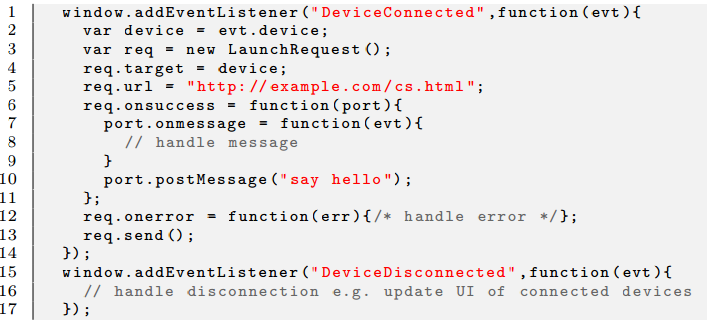 13
Relevant StandardsApp2App communication
There are many W3C standards relevant for the communication between web pages running in the same UA (Web Messaging API), between web pages running on different devices (WebRTC) or between web pages running in a user agent and remote server (XMLHTTPRequest, WebSockets)

The Web Messaging specifies a simple API and can be adopted as a simple messaging mechanism between the TV and companion Apps, because it abstracts from the communication protocol used behind. 

Upgrade to other mechanisms if needed as following:
 WebRTC: Use the Web Messaging channel to exchange connection meta data such as RTC offer, RTC answer, etc. 
WebSockets (or XMLHTTPRequest): Use the Web Messaging channel to exchange e.g. a session ID. Both apps (TV and companion Apps) join the same session on the server using WebSockets or XMLHTTPRequest
14
Possible technical specificationApp2App communication
TV Application part
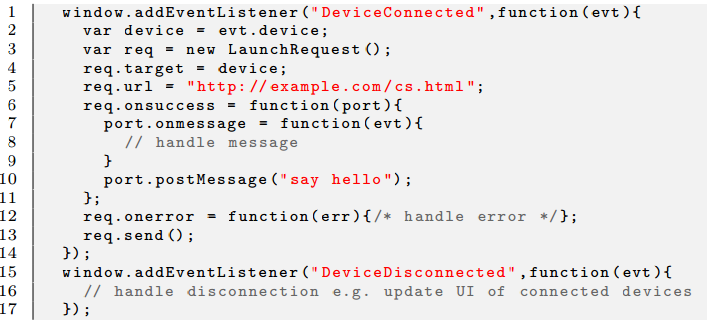 Companion Application part
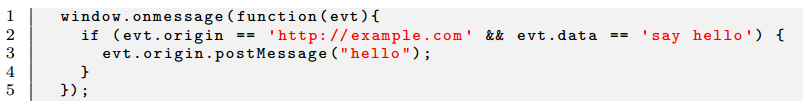 15
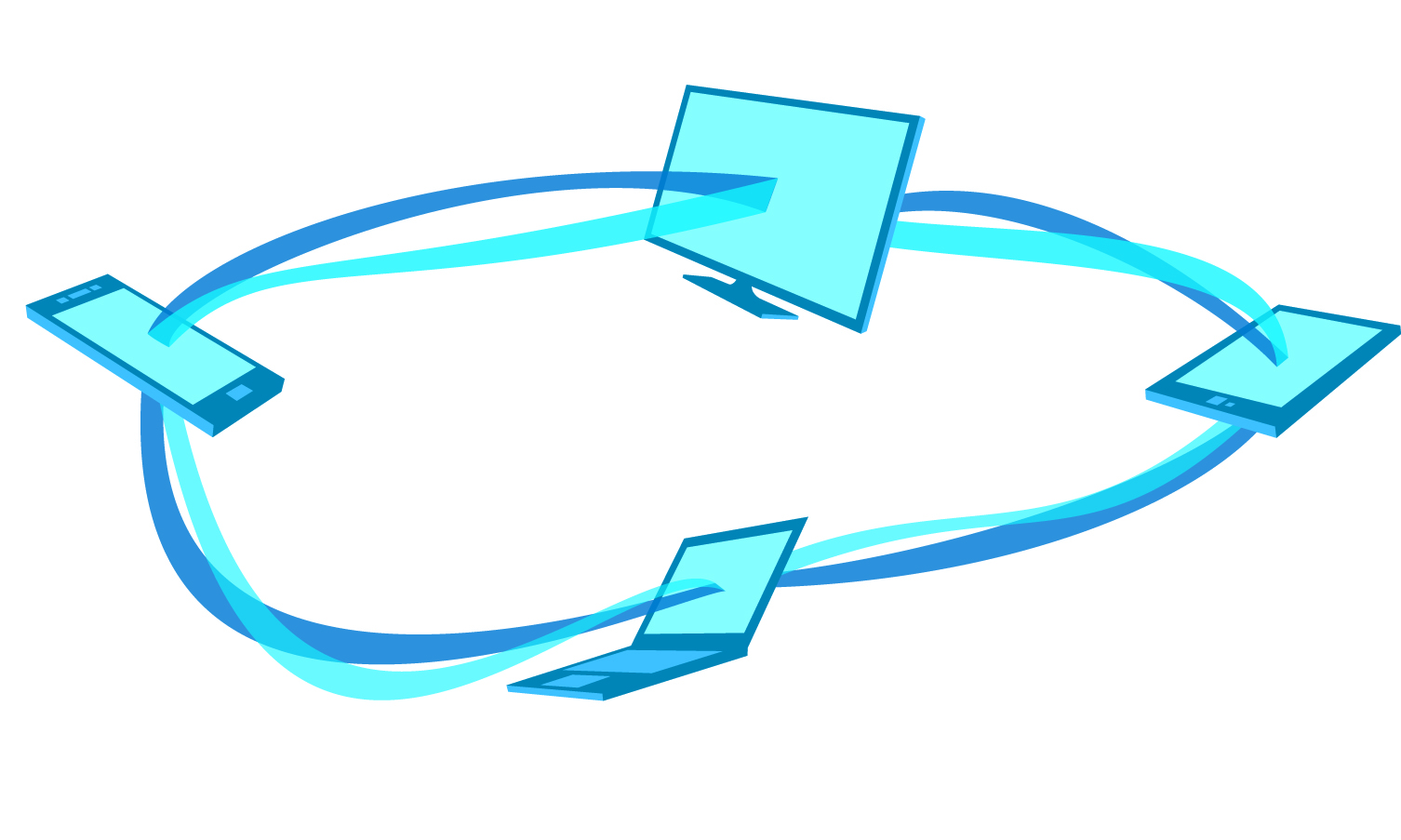 DASH and DRM
16
Dash.js
„A reference client implementation for the playback of MPEG DASH via Javascript and compliant browsers“
https://github.com/Dash-Industry-Forum/dash.js

Uses W3C MSE & EME
Only supported in Chrome and IE11

Some of the features that can be easily integrated into dash.js:
ad-insertion
multi-screen media synchronization
improved adaptive switching algorithms
MPEG DASH live playback from broadcast sources
interoperable content protection
FAMIUM DASH/DRMFeature Architecture
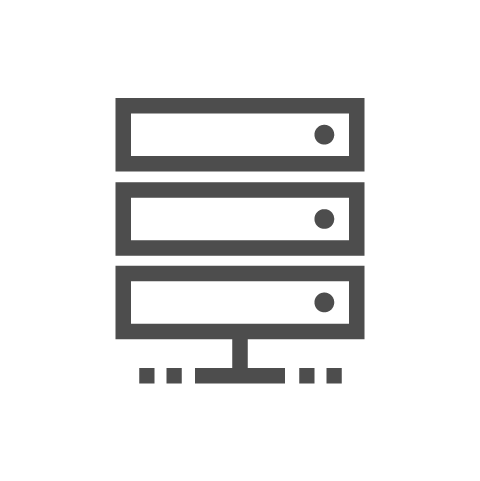 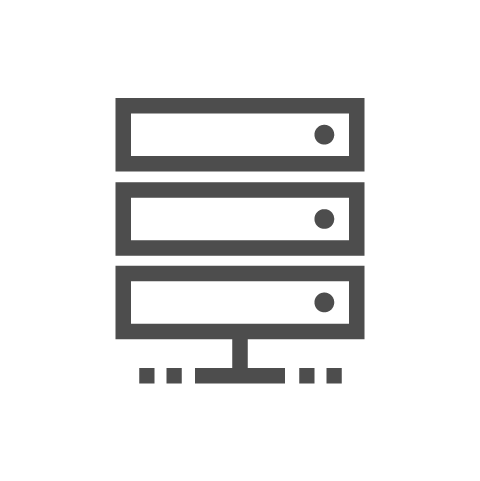 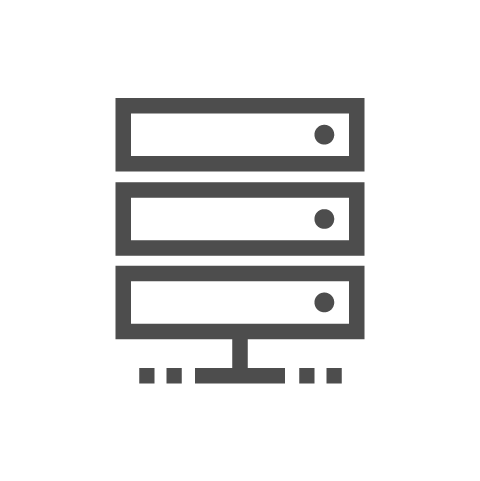 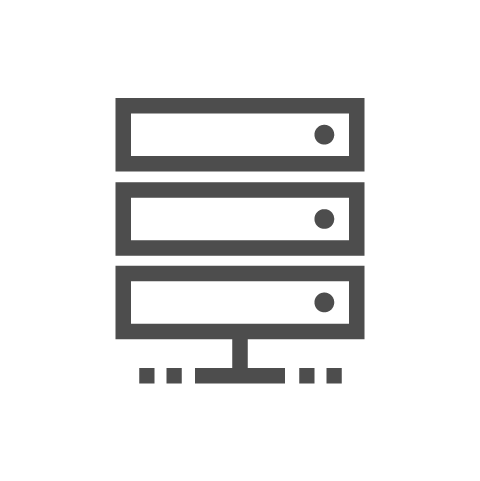 Live Transcoder
VoD Transcoder
License Server
PlayReady
FOKUS
Ad Server
FOKUS
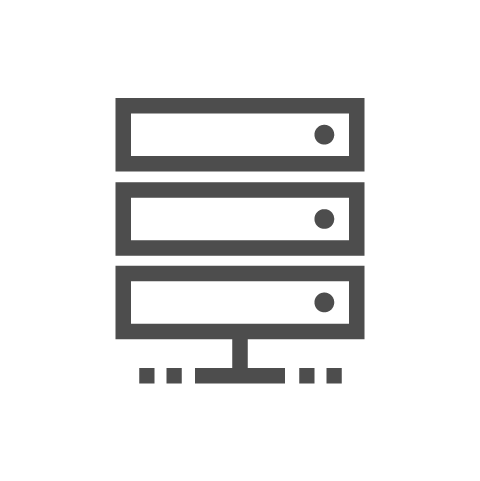 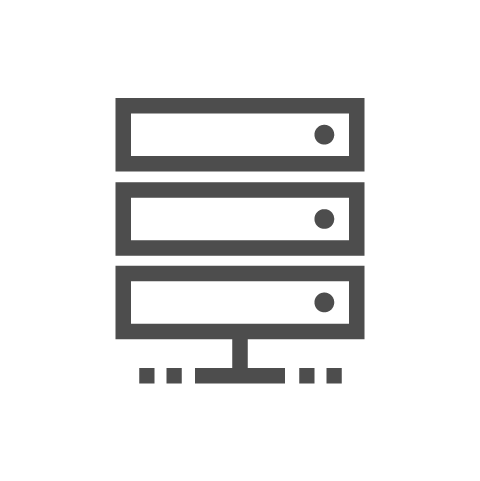 sync
live
DRM
ad insertion
dash.js
FAMIUM Server
FOKUS
Content Server
Azure
Akamai
FOKUS
18
Microsoft CDMi
Microsoft has developed a generalized interface enabling open source browsers to support Encrypted Media Extensions – the Content Decryption Module interface (CDMi).


The CDMi is an open interface for accessing a platform DRM Content Decryption Module (CDM) which may be used by a User-agent to expose CDM functionality as specified by the W3C HTML Encrypted Media Extensions.
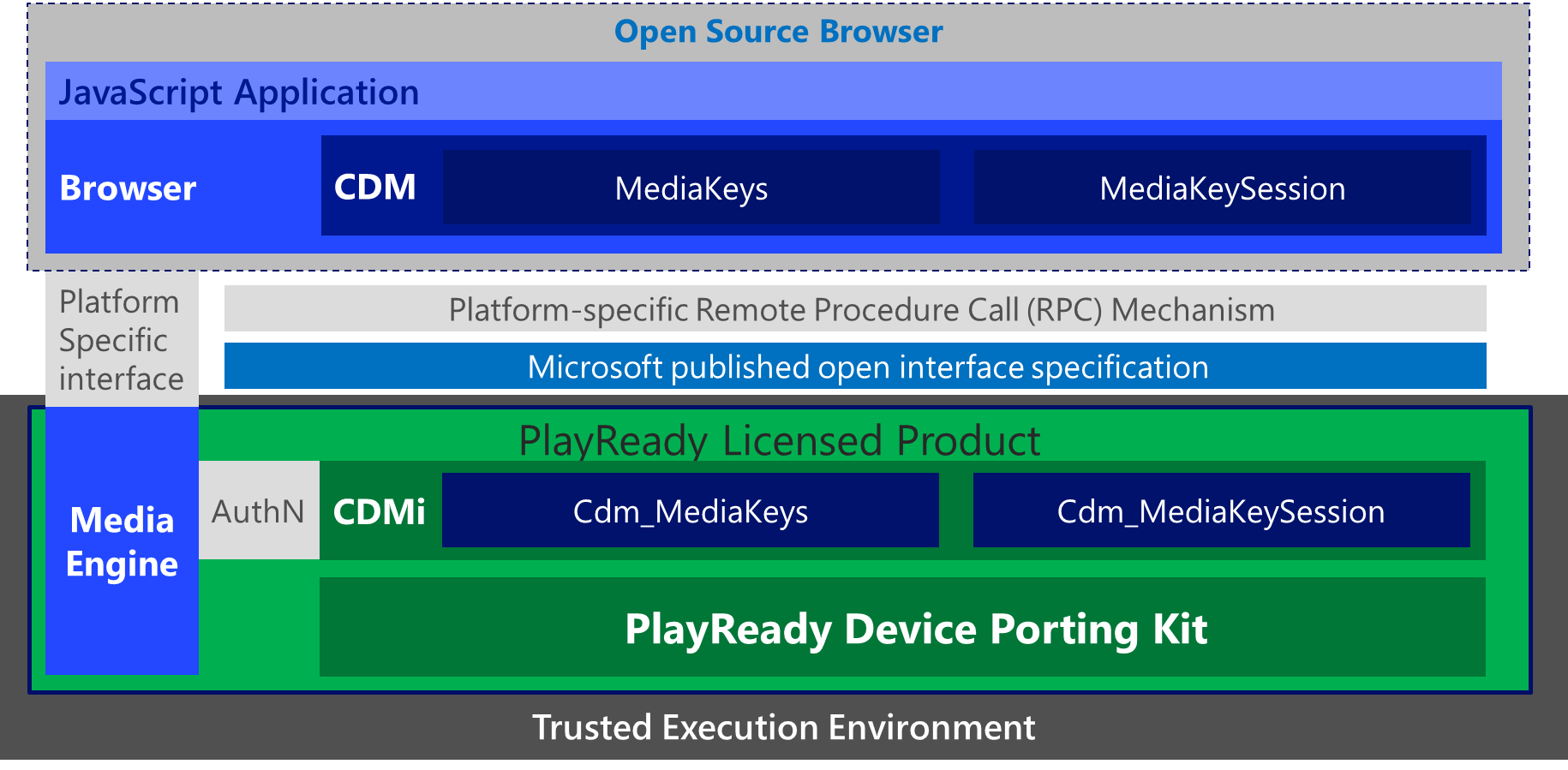 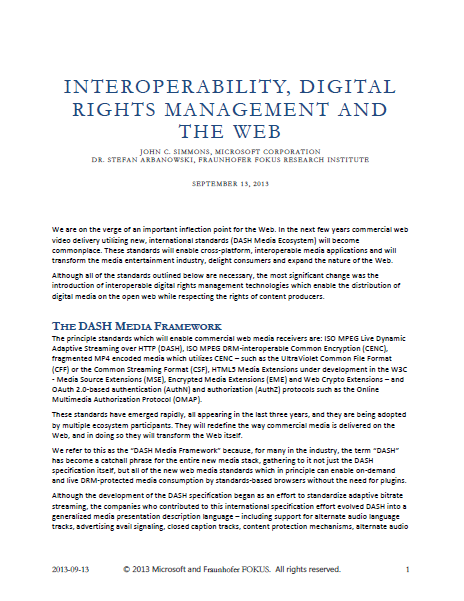 White Paper describes use of:
Common Encryption (CENC)
Encrypted Media Extensions
Content Decryption Module interface

to solve DRM interoperability in a browser.  
www.Microsoft.com/playready
Media Web Symposium – May 8-9, 2014
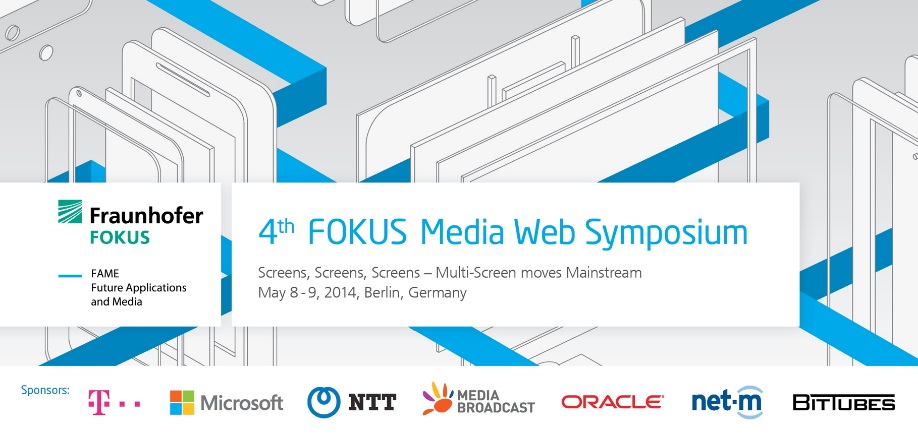 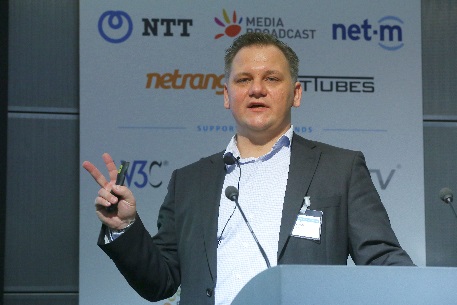 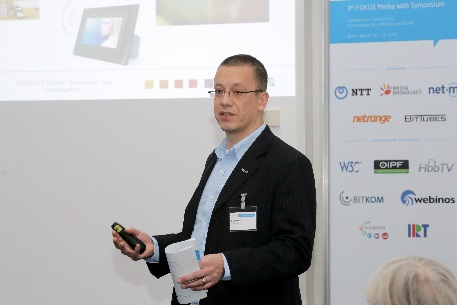 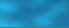 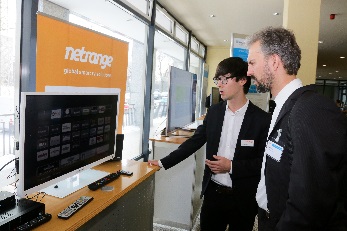 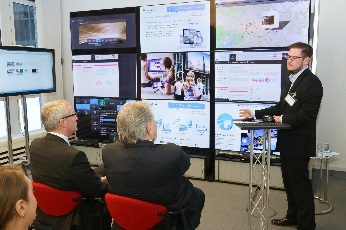 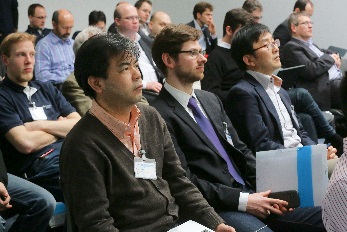 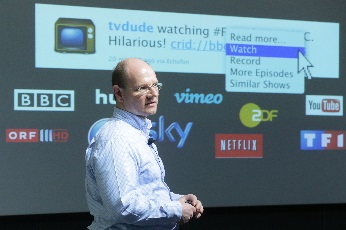 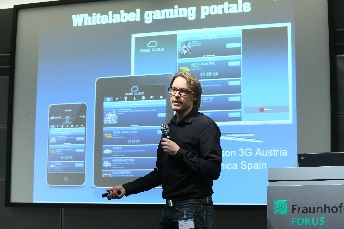 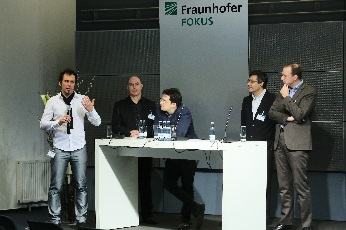 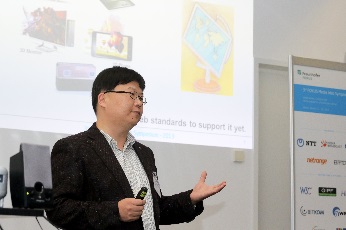 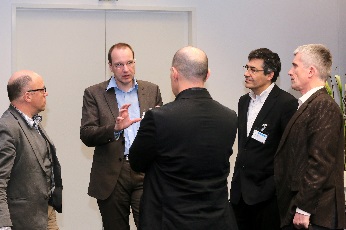 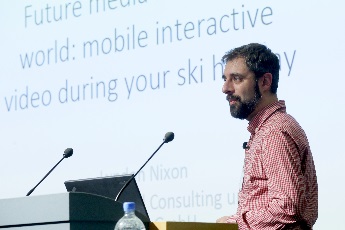 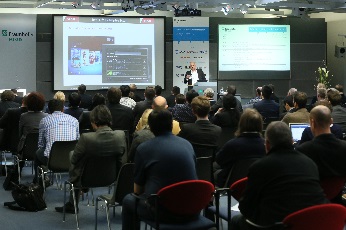 www.fokus.fraunhofer.de/go/mws
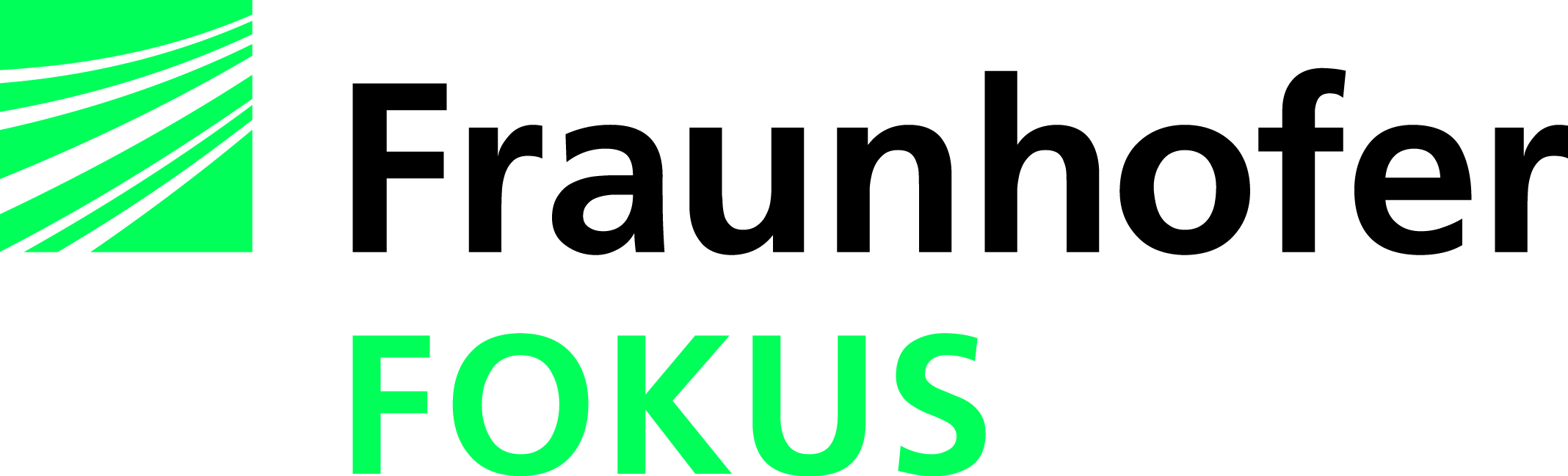 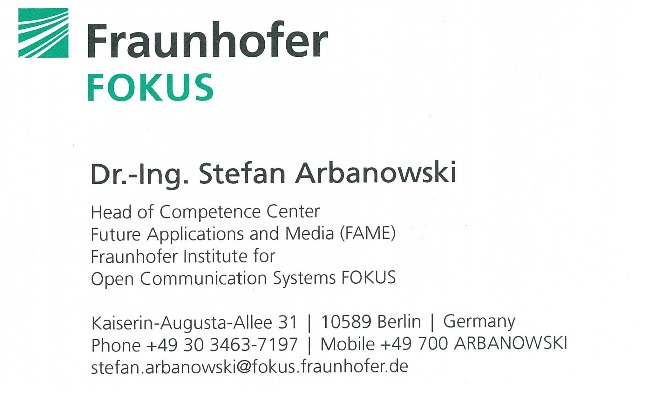 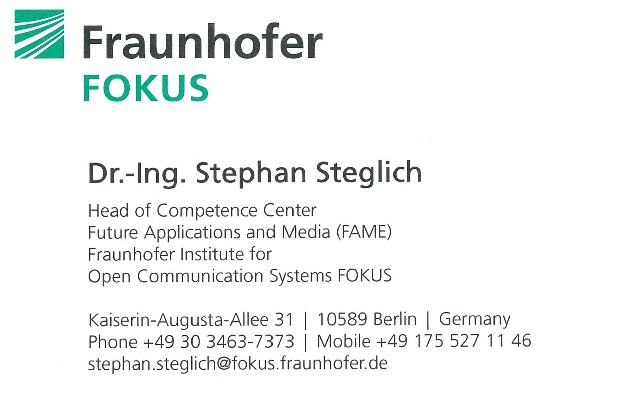 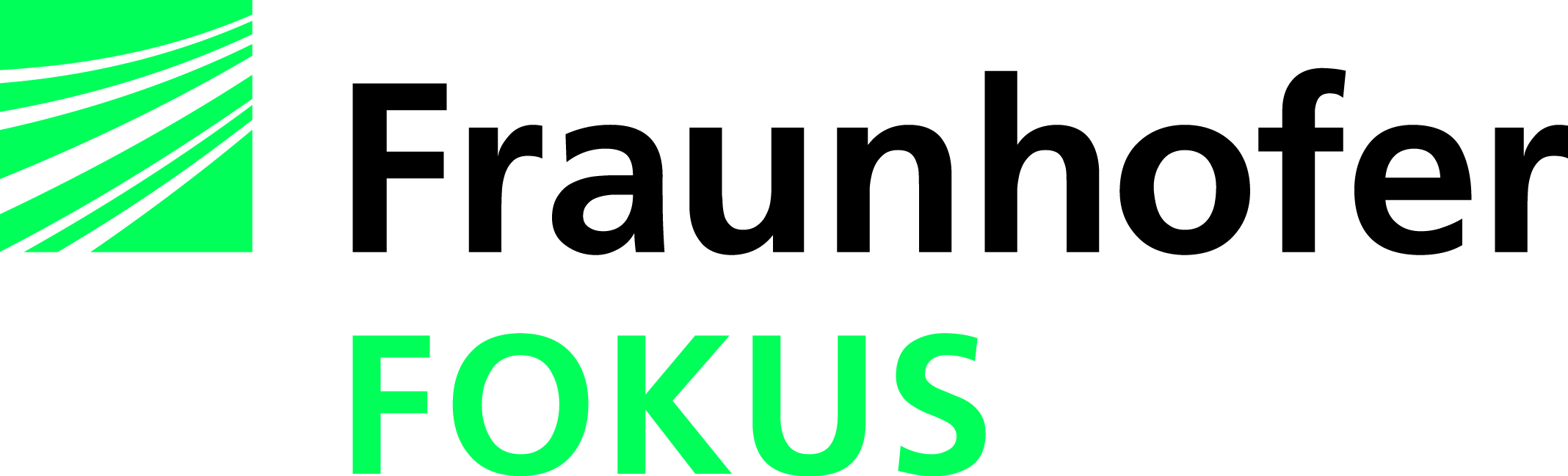